Energie bespaar advies
Bespaarproducten en bespaaradvies
Bespaartips
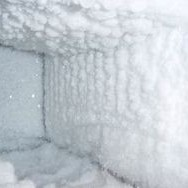 Bespaartips keuken
Ontdooi koelkast/vriezer regelmatig
Zet de koelkast minimaal 10 cm van de muur af en 
   niet naast warme apparaten
Ontdooi eten uit de vriezer in de koelkast
Koelkastthermometer: de juiste temperatuur (4-7 graden)
Gebruik een thermoskan i.p.v. een warmhoudplaatje
Op de hand afwassen is niet per definitie beter dan een vaatwasser, maar hangt van de machine én je afwasgedrag af
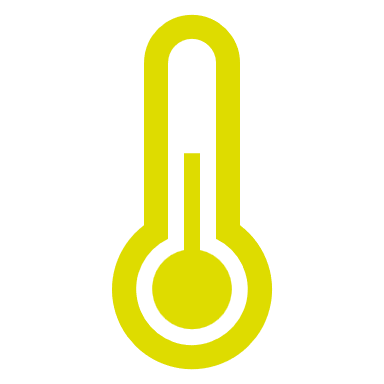 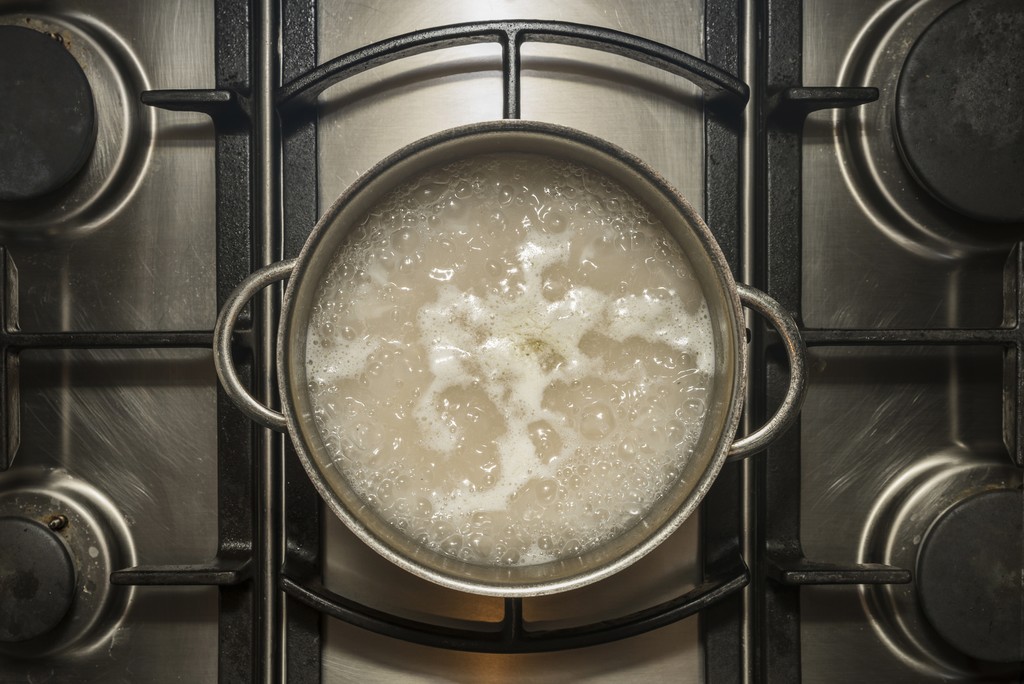 Bespaartips keuken
Kook met deksels op de pannen
Vuur laag of zelfs uit zetten als het water kookt 
Water koken? Alleen wat je nodig hebt 
Oven voorverwarmen is niet altijd nodig
Lange kooktijd? Gebruik een snelkookpan
Op gas koken is gemiddeld 37 m3 per jaar
Op inductie koken is gemiddeld 200 kWh per jaar
Inductie is zuiniger dan keramisch/elektrisch
[Speaker Notes: Gas ca 25 euro per jaar en inductie ca 36 euro per jaar
Info Milieu centraal]
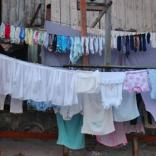 Bespaartips wassen en drogen
Gebruik de eco stand
Droog de was aan de waslijn (liefst buiten) in plaats van in een wasdroger
Doe de was op 40 graden in plaats van op 60 graden, dat bespaart je de helft energie. Op 30 graden is nóg zuiniger.
Wasmachinefabrikanten adviseren eenmaal per maand een was van 60 graden of warmer voor een langere levensduur van de machine
Wassen met een volle trommel is veel efficiënter dan steeds kleine wasjes draaien
Bespaartips stand-by en verlichting
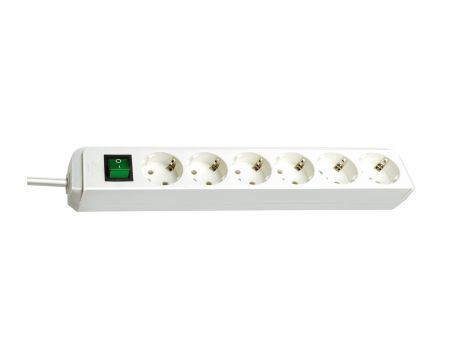 Laat geen apparaten op stand-by staan; gebruik een schakelstekkerdoos of een “stand-by-killer”
Gebruik een timer voor verlichting of andere apparatuur
Gebruik apparatuur wanneer je zonnepanelen opbrengen

Vervang je laatste gloei- en halogeenlampen door ledlampen
Kamer uit? Licht uit!
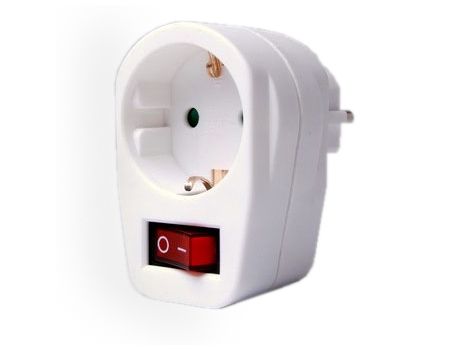 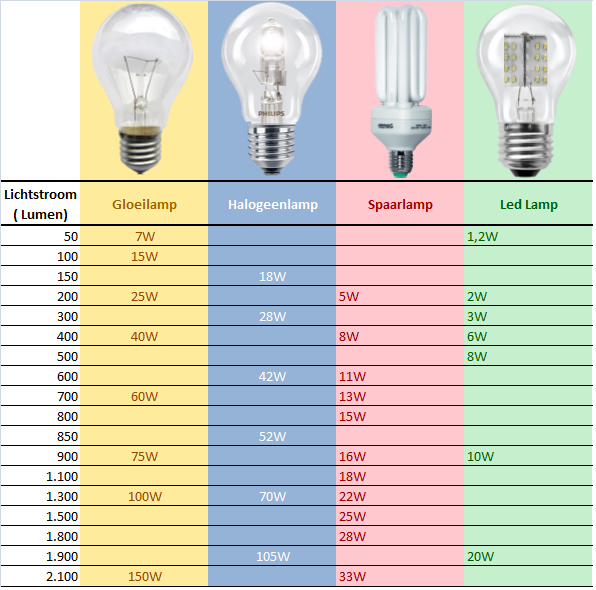 Lumen
https://www.milieucentraal.nl/energie-besparen/zuinige-lampen/keuzehulp-vind-de-juiste-ledlamp/
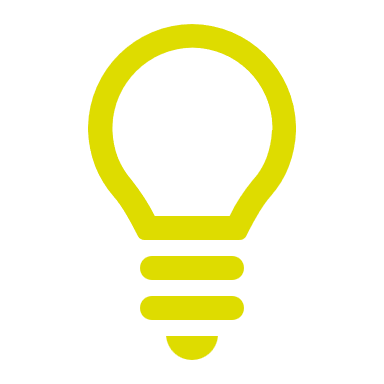 Energielabel voor witgoed en tv’s geeft inzicht in het energieverbruik per jaar. Is aangepast in maart 2021
Het nieuwe label B, C of D is ongeveer te vergelijken met het oude A+++. 
Wat nu label F is, was voorheen A+.
Bespaartips aankoop apparatuur
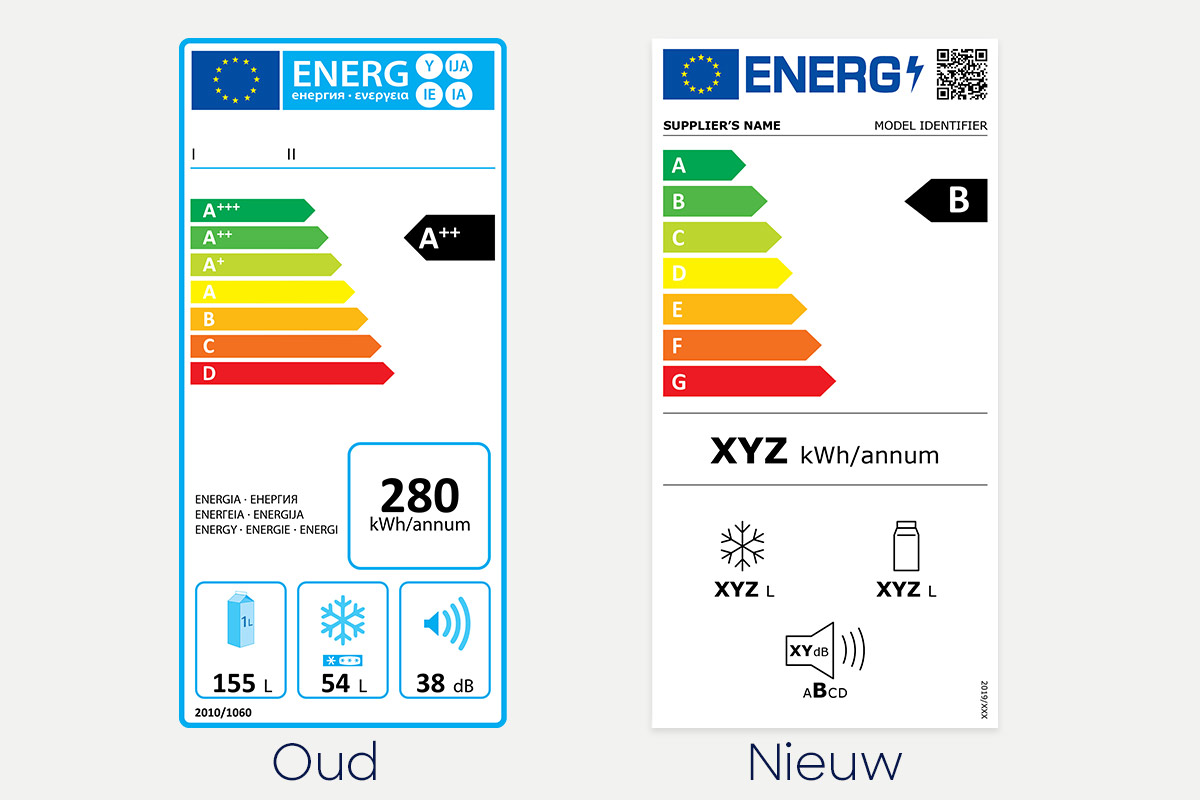 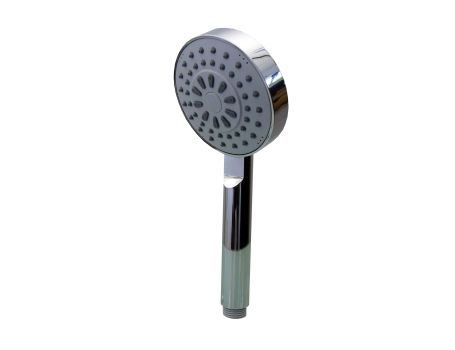 Bespaartips water
Gebruik een zandloper of timer als ‘bespaaruitdaging’. 
Kraan met waterbespaarder
Waterbesparende douchekop
Ook voor water de wasmachine op ECO en goed vullen
Spoelstop-knop op stortbak van het toilet of een stortbakverkleiner
Vaatwasser? Voorspoelen is niet nodig (wel restjes verwijderen) en gebruik ook hier de ECO stand
Regenwater opvangen voor de planten
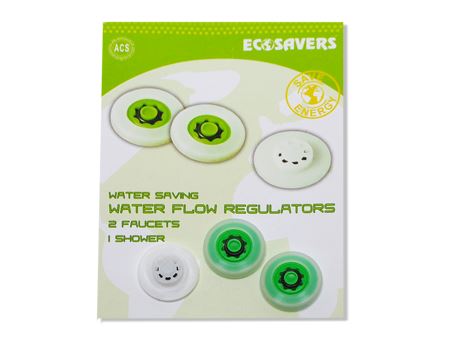 Bespaartips verwarming
Plaats radiatorfolie (hoe slechter de buitenmuur is geïsoleerd, hoe groter de besparing)
Thermostaat een (half) graadje lager instellen (went makkelijker)
Kamer uit, doe de deur dicht om de warmte binnen te houden
Gebruik een kleine deurdranger voor deuren die op koude ruimtes zoals een hal uitkomen
Gebruik tochtwering om ongewenste “ventilatie” te voorkomen
Meubels niet vóor of tegen de verwarming aan plaatsen
Hang dikke gordijnen op (niet voor de radiator)
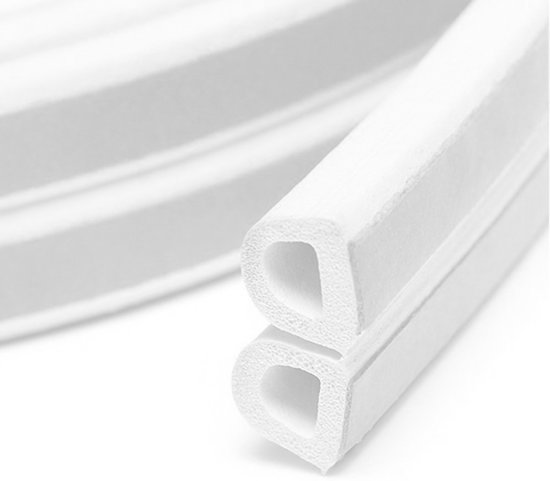 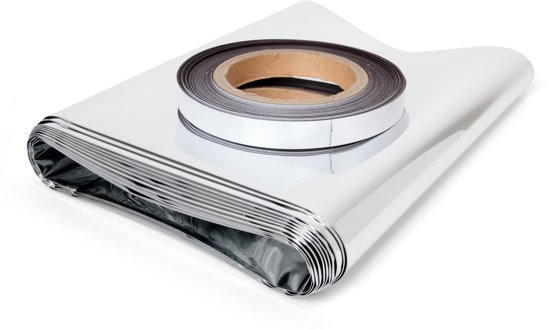 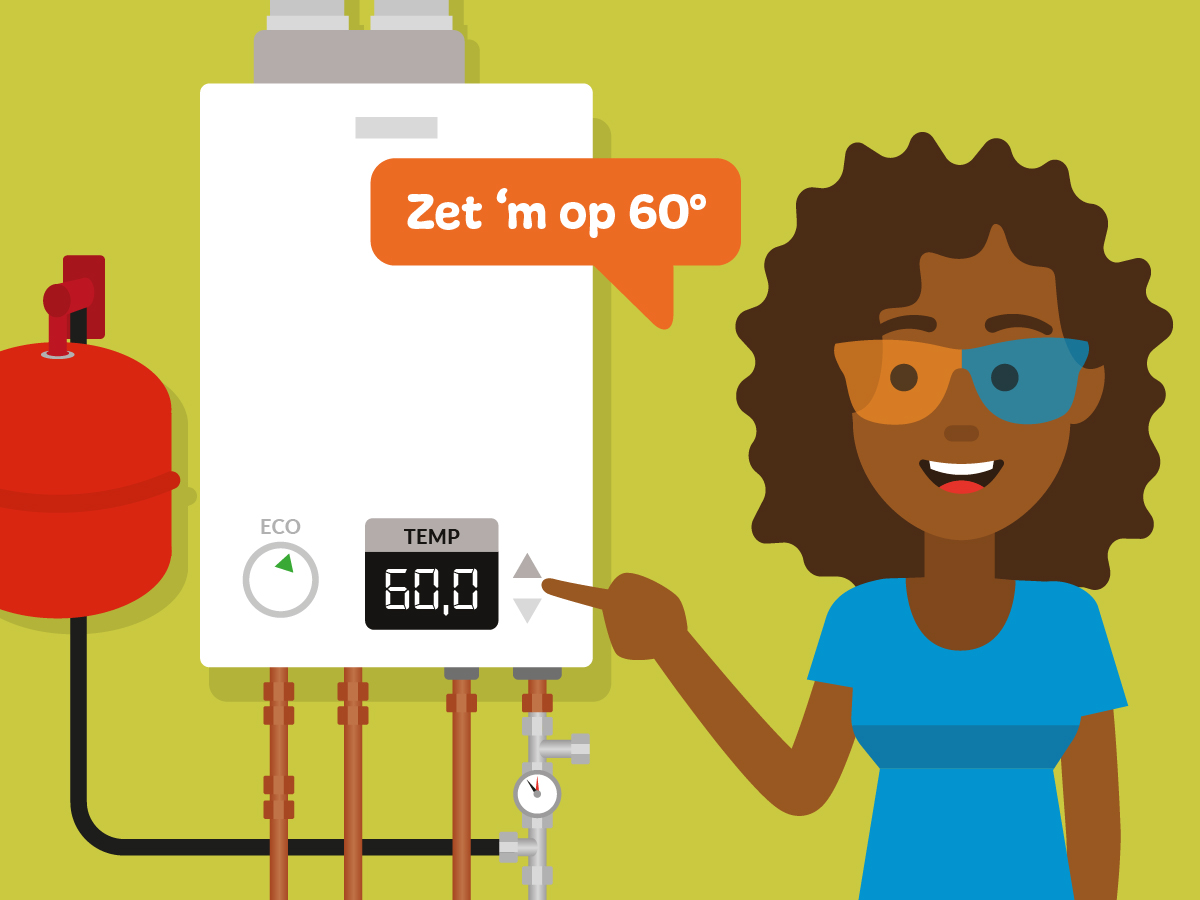 De meeste cv-ketels staan op de fabrieksinstelling van 80ºC, maar werken efficiënter op 60ºC. Deze snelle besparing scheelt veel gas, dus CO₂. En dit zonder verlies van comfort en geen risico op een koude douche. 

Tapwater thermostaat aanpassen: https://zetmop60.nl/
Bespaartips ventileren
Ventileer 24 uur per dag; 
Houd ventilatieroosters open 
Zet het ventilatiesysteem (MV) op 2 wanneer je thuis bent, op 1 als je weggaat
Zet de MV op 3 tijdens koken, douchen en wanneer de droger aan is
Lucht dagelijks minimaal 10 minuten 
Verwarming aanzetten en controleren of ventilatiekanalen en luchttoevoer goed werken
Droog de was buiten als dat kan
Gebruik de afzuigkap tijdens het koken of zet een raampje open in de keuken
Maak na het douchen de badkamer droog
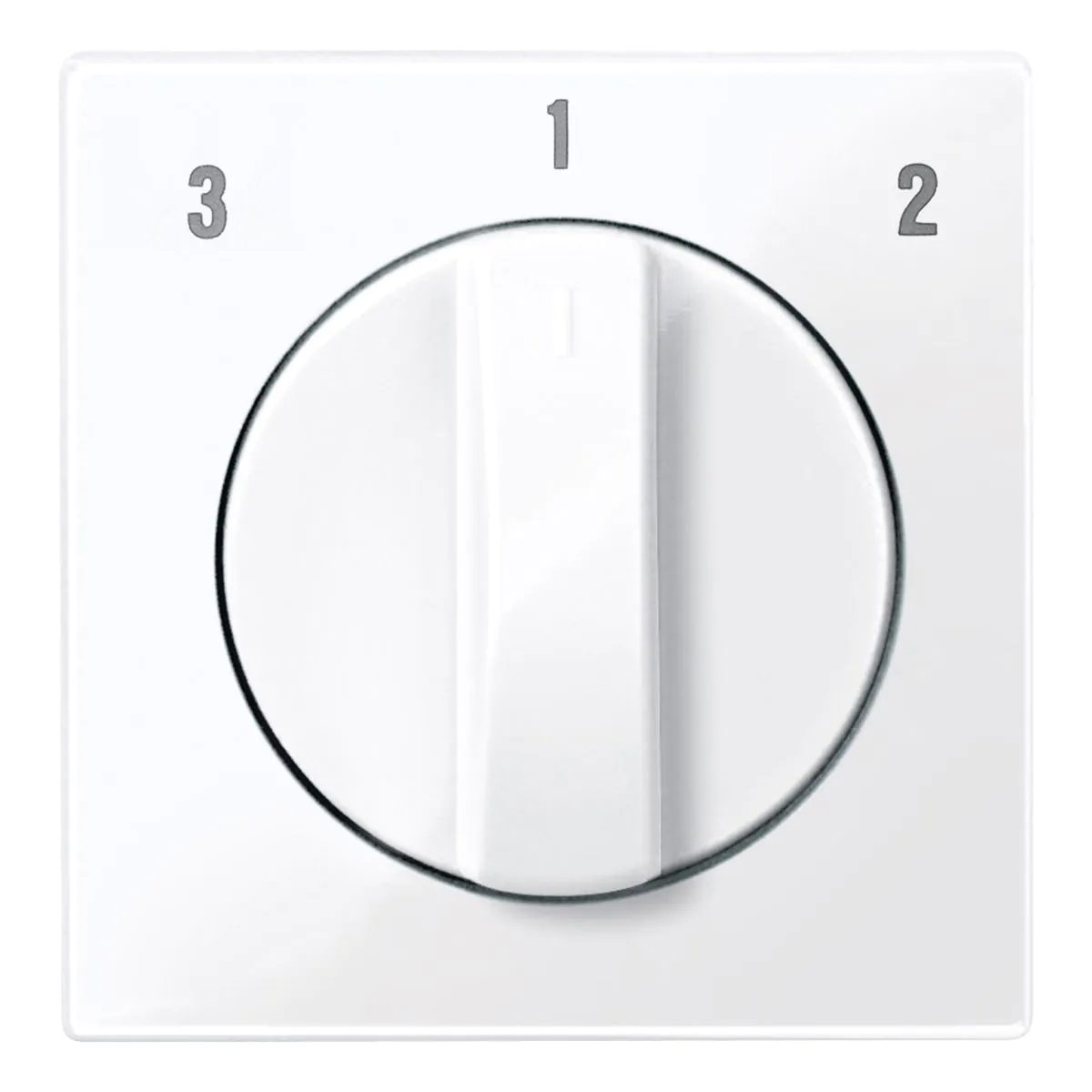 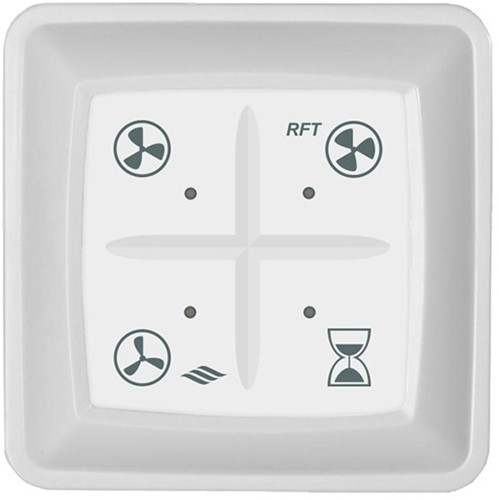 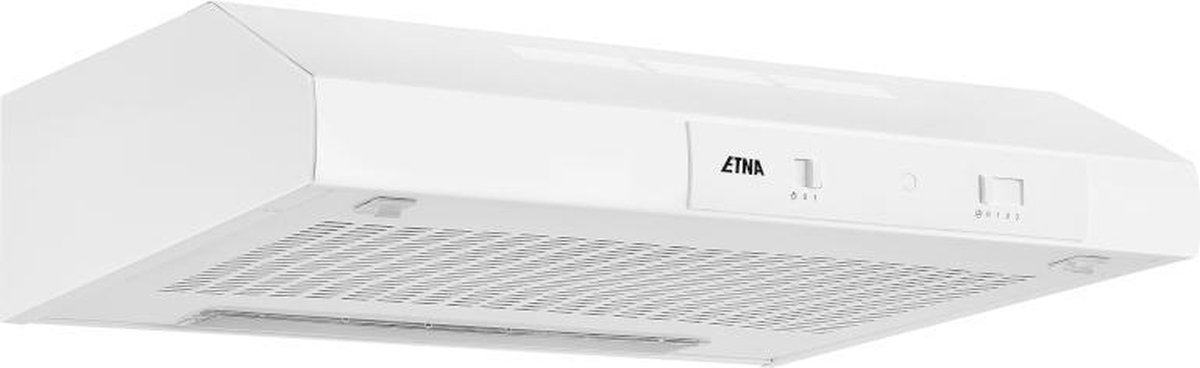 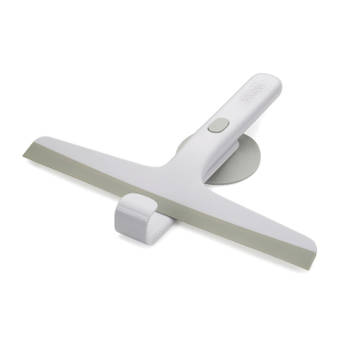 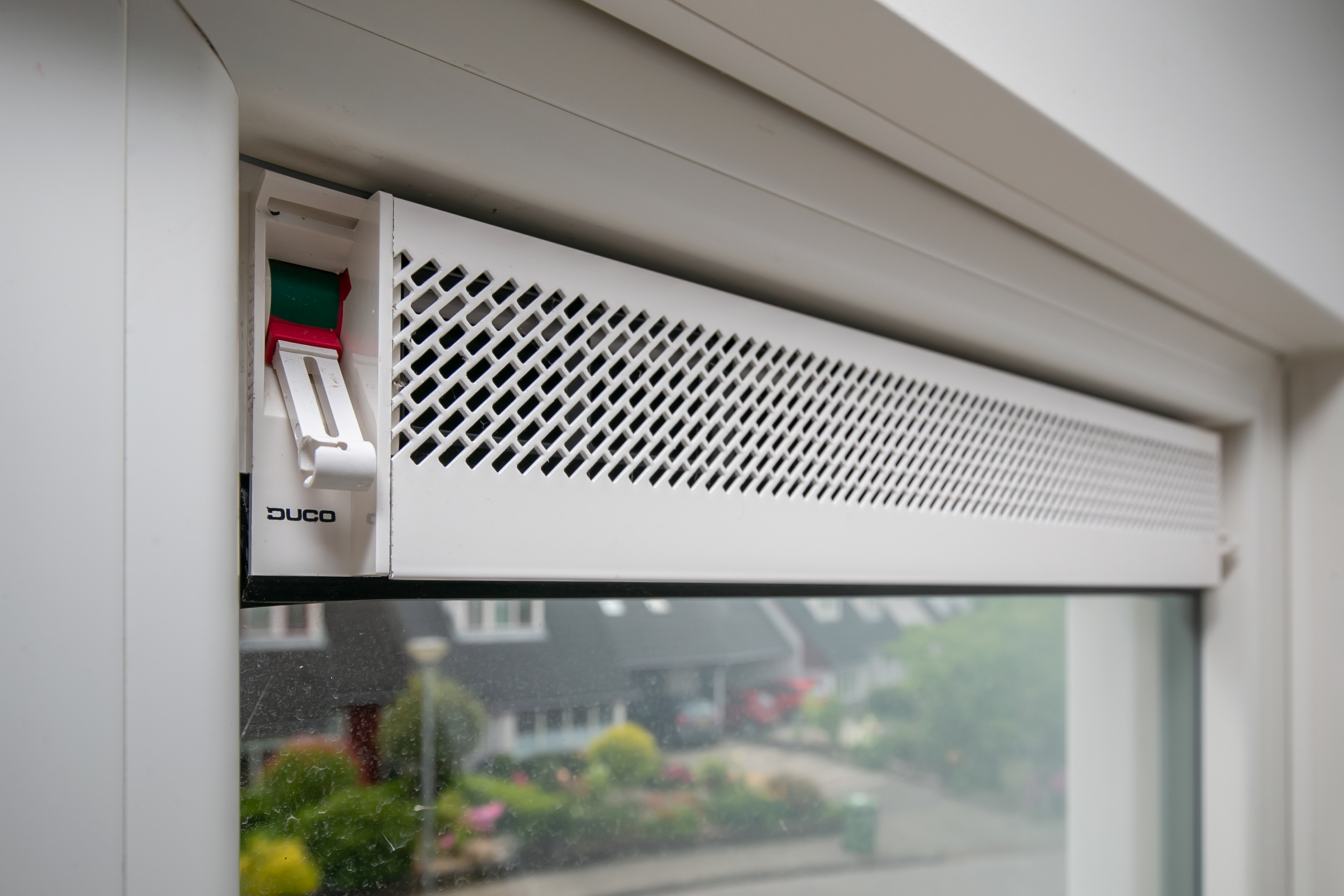 Bespaartips ventileren
Ventilatie roosters schoonmaken en openhouden
Meubels vrij van de buitenmuren zetten
Benedenwoning?  Kruipruimte, meterkast en leidingen die door de vloer gaan goed afsluiten
Hou de woning op minimaal 15 graden ‘s nachts
Gebruik evt een vochtvreter
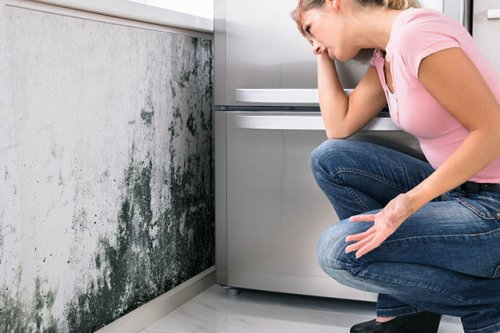 Vocht in huis
Elke volwassene transpireert per dag, bij rustige activiteiten, 1 liter vocht uit. 
Samen met koken en wassen:10 tot 20 liter vocht in de woning. 
In een slecht geïsoleerde woning condenseert dat vocht op de koudste oppervakken, zoals glas of metaal. 
Ook in een geïsoleerde woning kan condensatie ontstaan, op plaatsen waar de isolatie ontbreekt of niet goed is aangebracht. Die plaatsen noemt men koudebruggen.
Woning koelen
Overdag: ramen sluiten, gordijnen dicht
Zet 's avonds laat, 's nachts of heel vroeg in de ochtend alle ramen tegen elkaar open.
Bestel sushi: de oven en het fornuis maken het huis alleen maar warmer
De (oudere) computer en tv uitzetten - echt off, dus niet op standby - scheelt onnodige warmte in huis.
Leg een paar plastic flessen water of koelboxelementen in de vriezer. 's avonds zet je ze in een plastic teil in de slaapkamer. Draaiende ventilator ervoor: doe-het-zelf-airco
Maak je niet druk
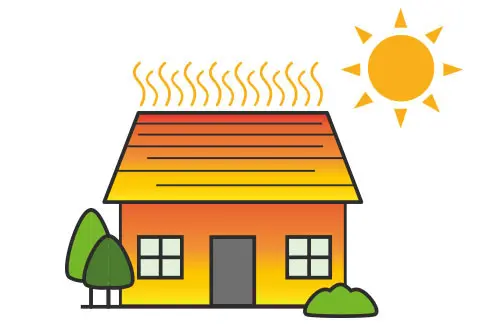 Handige links
Voorkom sluipverbruik | Milieu Centraal
https://youtu.be/5ImpBiGRBHg (radiator folie aanbrengen)
https://youtu.be/moXv1VDftrs (tochtstrip aanbrengen)
Bedankt en veel succes!
Ans Luchtenberg